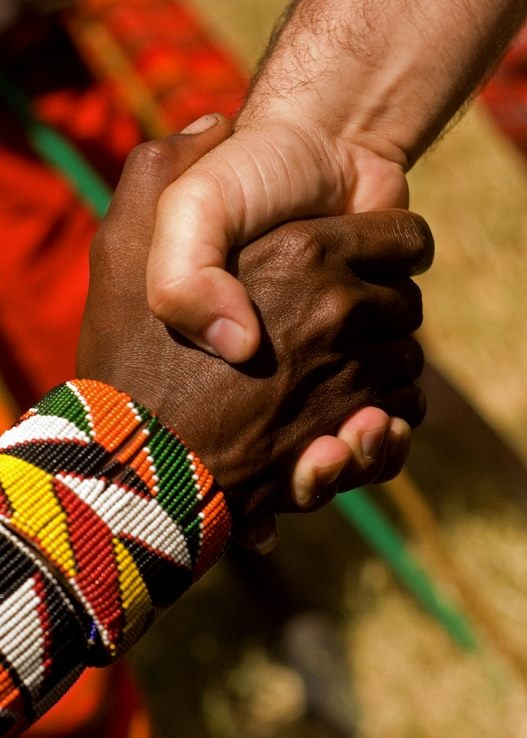 Death & Resurrection
Romans 5
Preached by Andrew B. Spurgeon at Crossroads International Church Singapore • cicfamily.comUploaded by Dr. Rick Griffith • Singapore Bible CollegeThousands of files in 44 languages for free at BibleStudyDownloads.org
Theme
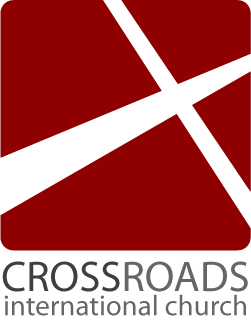 “Accept one another just as Christ has accepted us for the glory of God” (Rom 15:7)
Theme
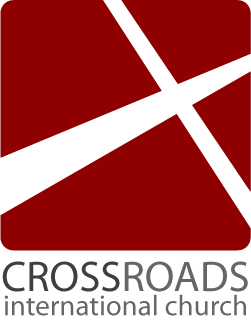 The Gospel
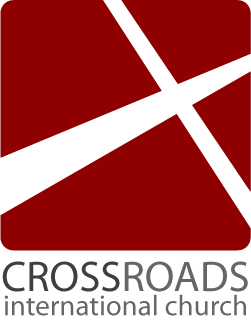 The Gospel is the birth announcement of King David’s son, who resurrected from the dead and is the Son of God, Jesus Christ. Those who believe in him have salvation.
Objection 1
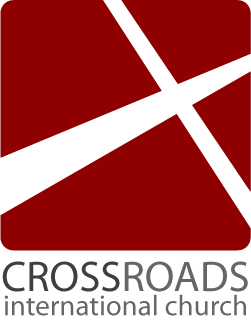 But, I don't need the Gospel! 
I am not a sinner.
Objection 2
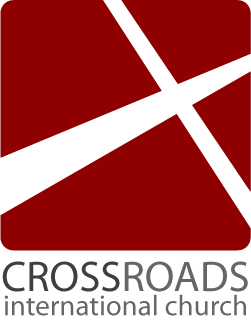 But, I don't need the Gospel! 
I am a saint!
Objection 3
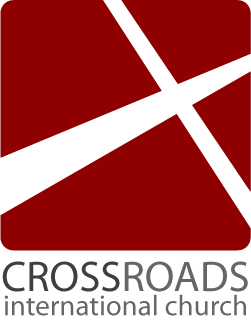 But, I don't need the Gospel! 
I am privileged.
Objection 4
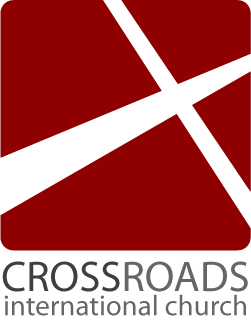 But, I don't need the Gospel! 
I am not “totally depraved.”
Paul’s Answer
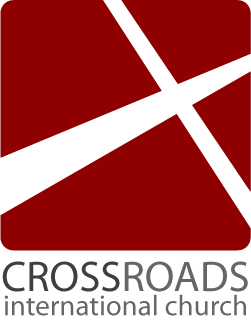 Whether we are “sinners,” “saints,” “privileged,” or “mere human” — we are in need of the Gospel of Jesus Christ.
The Righteousness of God
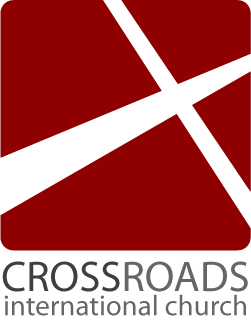 1. God is upright because salvation rests on faith (1:17), i.e., apart from the law (3:21) although testified by the law and the prophets (3:21)
The Righteousness of God
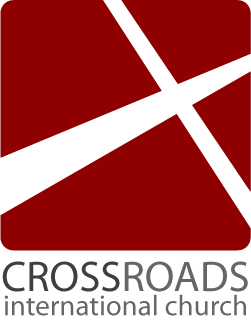 2. God is upright because salvation is by the faithfulness of Jesus Christ (3:22)
The Righteousness of God
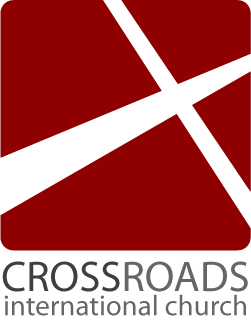 3. God is upright because salvation is offered to everyone who believes, without distinction—all have sinned (3:22–23)
The Righteousness of God
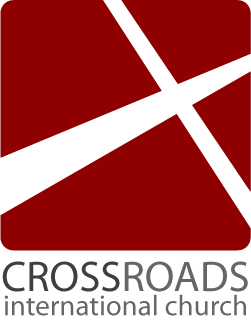 4. God is upright because salvation is a free gift based on God’s grace and redemption that is in Christ Jesus (3:24)
The Righteousness of God
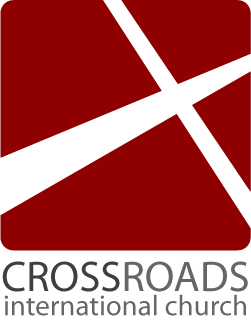 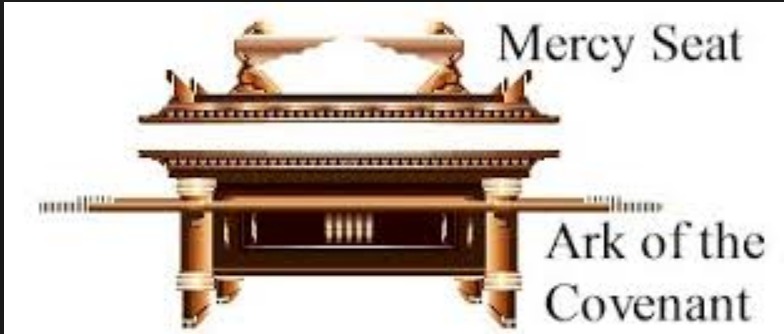 5. God is upright because he appointed Jesus as the “mercy seat” because of Jesus’ faithfulness, in his blood—demonstrations of his uprightness (3:25a)
The Righteousness of God
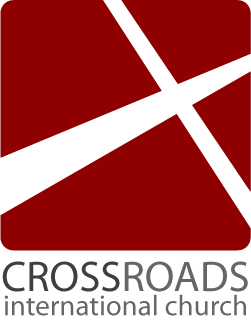 6. God is upright because he overlooked [through Jesus’ work] sins committed beforehand (3:25b)
The Righteousness of God
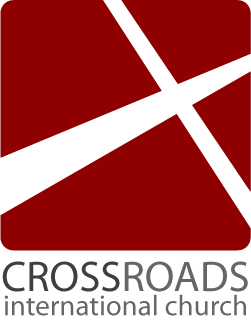 7. God is upright because in his patience he demonstrates his uprightness in the present time, that is, by being the Judge and the one who justifies people by Jesus’ faithfulness (3:25b)
Forefathers Testify
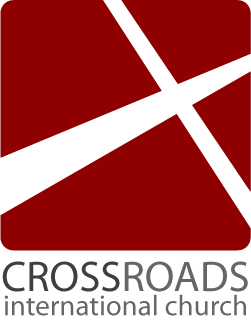 Forefathers Testify to a faith-based Salvation

Abraham (Rom 4:1–6)
David (Rom 4:7–8)
Abraham (Rom 4:9–22)
Faith-Based Salvation
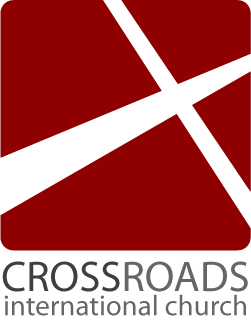 Abraham (4:17b)

What did Abraham believe?

“God gives life to the dead and calls into being things that are not.”
Faith-Based Salvation
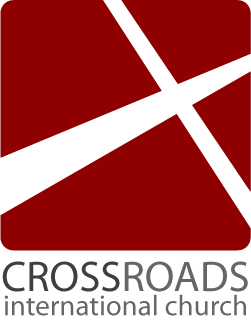 What Must We Believe?

Believe in him, i.e., God who raised Jesus, our Lord, from the dead (Rom 4:24)
Believe that the Lord “was handed over for our trespasses and raised for our righteousness” (Rom 4:25)
The Resurrection
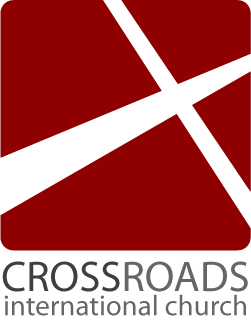 The Gospel included the resurrection of Jesus Christ. 

Our faith included the resurrection of Jesus Christ.
“Let me ask you guys a question.” “Shoot.” “What if there were no tomorrow?” “No tomorrow? That would mean there’ll be no consequences . . . We could do whatever we wanted." "That’s true. We could do whatever we want.”
The Resurrection
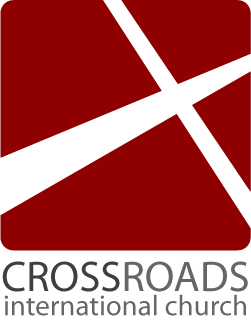 Let me ask you a question:

What if there is no resurrection?

We could all do whatever we wanted. There will be no consequences.
The Resurrection
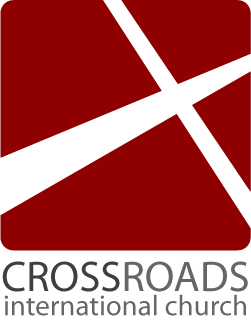 Story of Two Adams (Rom 5:12–21)

First Adam brought sin, death, and condemnation (5:12–14, 16)

Second Adam brought gift/grace, life, and “uprightness” (5:15–21)
The Resurrection
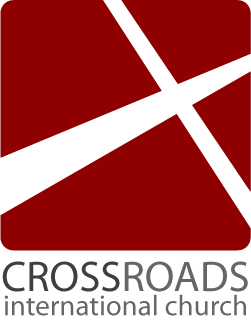 What if there is no resurrection?

We can all do whatever we wanted. There will be no consequence.

But, there is Resurrection! Everyone will be raised from the dead. There will be consequences.
The Resurrection
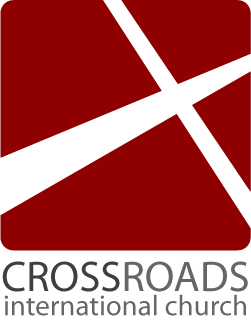 So, how is this good news?

Those who receive the grace/gift of salvation that is in Jesus Christ’s death and resurrection “have peace with God” (Rom 5:1, 6–11)
The Resurrection
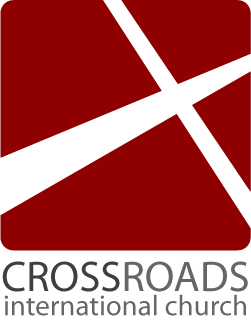 While we were weak, Christ died for us, the un-reverent people (5:6)

While we were sinners, Christ died for us (5:7–8)

While we were enemies, Christ reconciled us to God (5:10–11)
The Resurrection
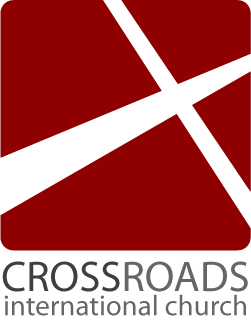 Now that we are reconciled to God, made upright with God, we are saved from upcoming wrath (5:9), we have peace with God (5:1)
The Resurrection
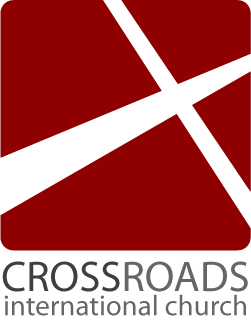 So, what should we do?
We gain access by faith into this great salvation (5:2)
We boast in the hope and glory of God (5:3, 12)
We endure sufferings, knowing the result (5:4–5)
Black
Get this presentation and notes for free!
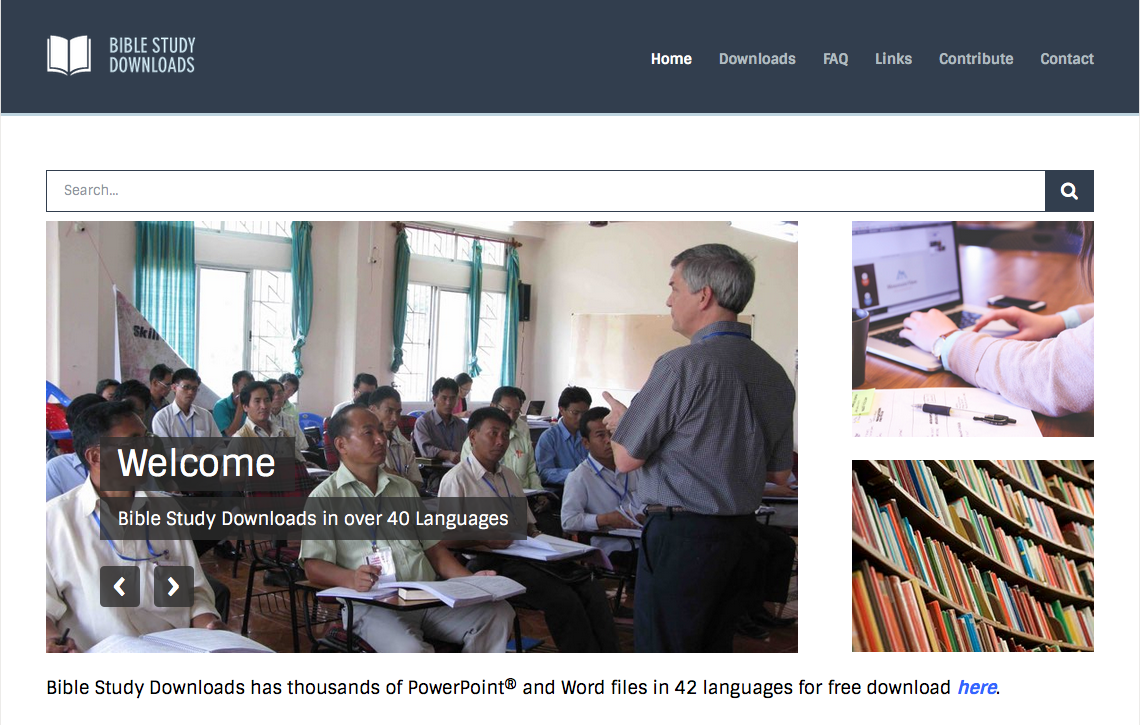 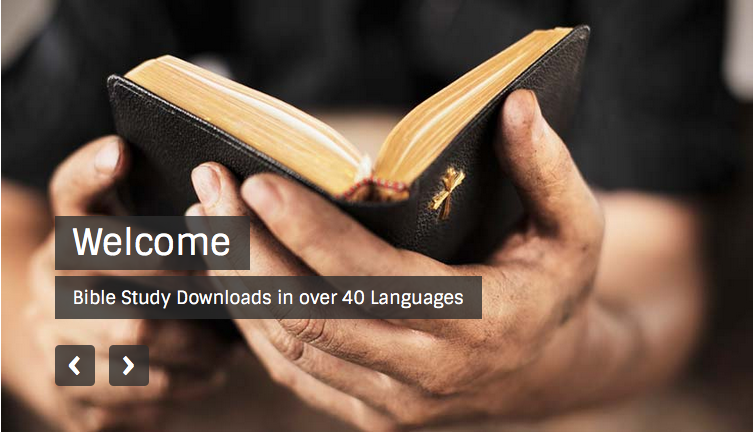 NT Sermons link at BibleStudyDownloads.org